«Современные подходы в организации трудового воспитания
детей дошкольного возраста»
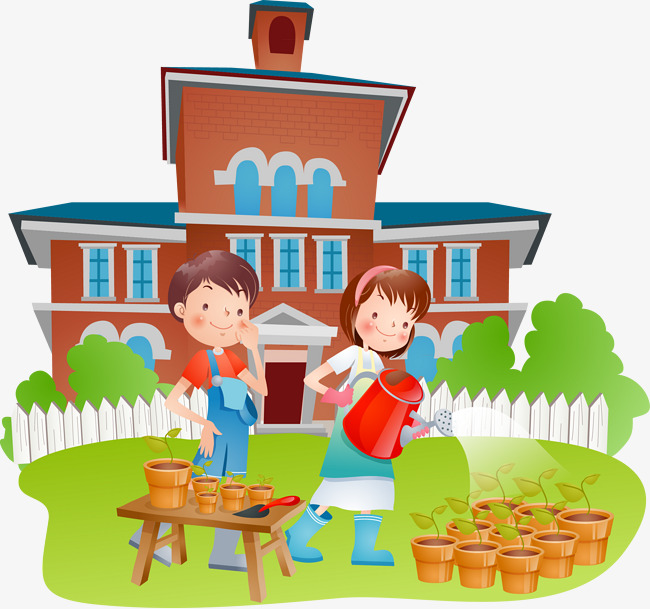 Формирование положительного отношения к труду
формирование позитивных установок к различным видам труда и творчества;
 воспитание ценностного отношения к собственному труду, труду других людей и его результатам;
воспитание личности ребенка в аспекте труда и творчества;
развитие творческой инициативы, способности самостоятельно себя реализовать в различных видах труда и творчества.
Самообслуживание
Труд направленный на удовлетворение повседневных личных потребностей:
 Умывание
 Раздевание
 Одевание 
 Уборка постели
 Навыки пользования 
расческой 
и носовым платком
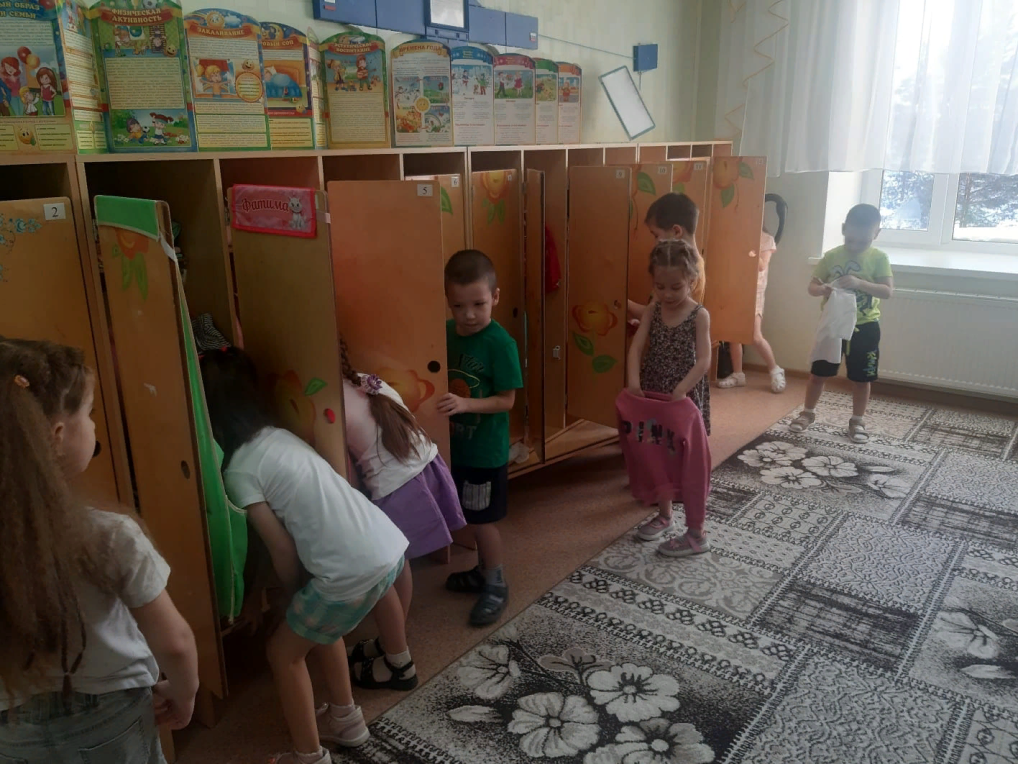 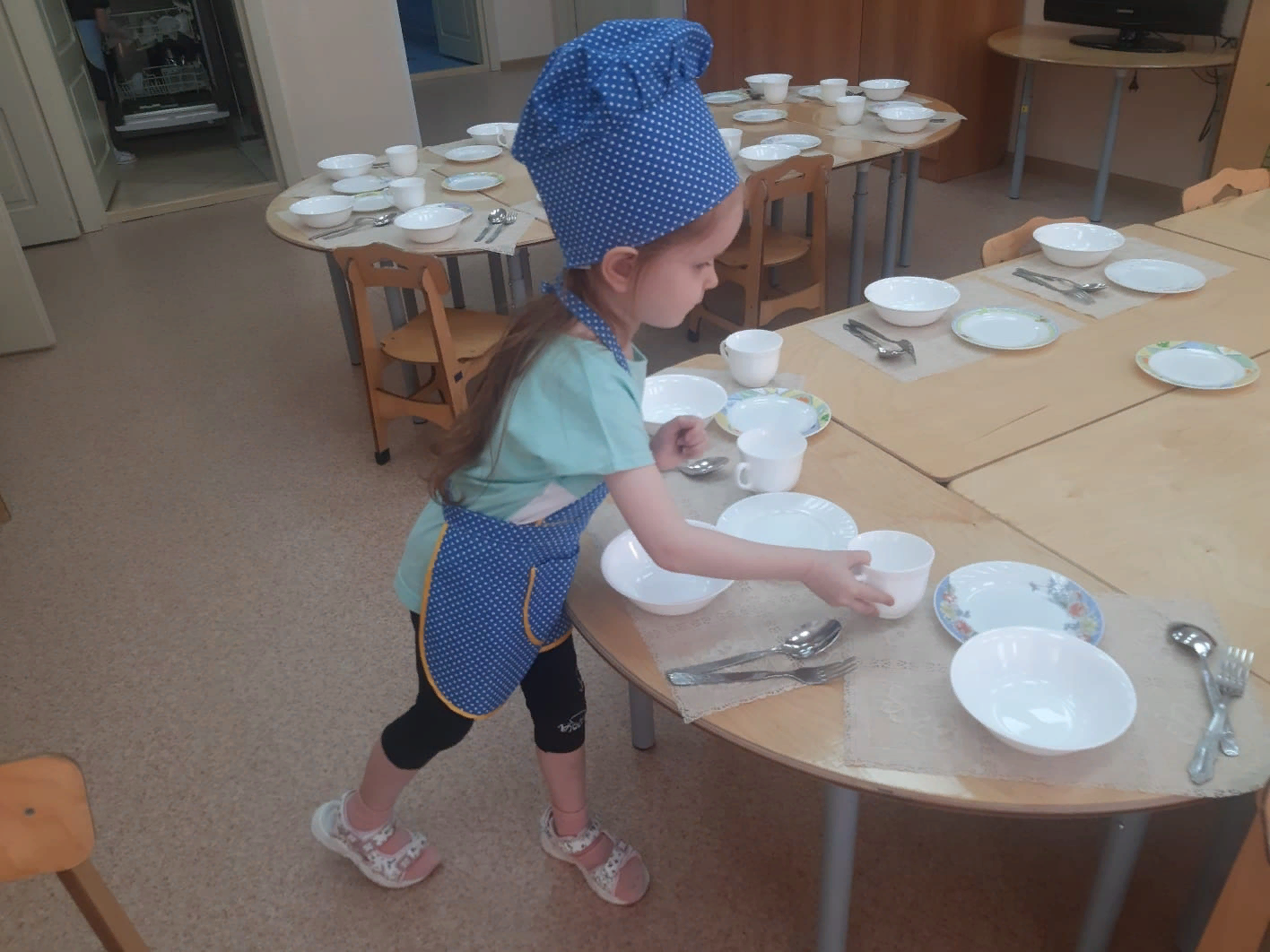 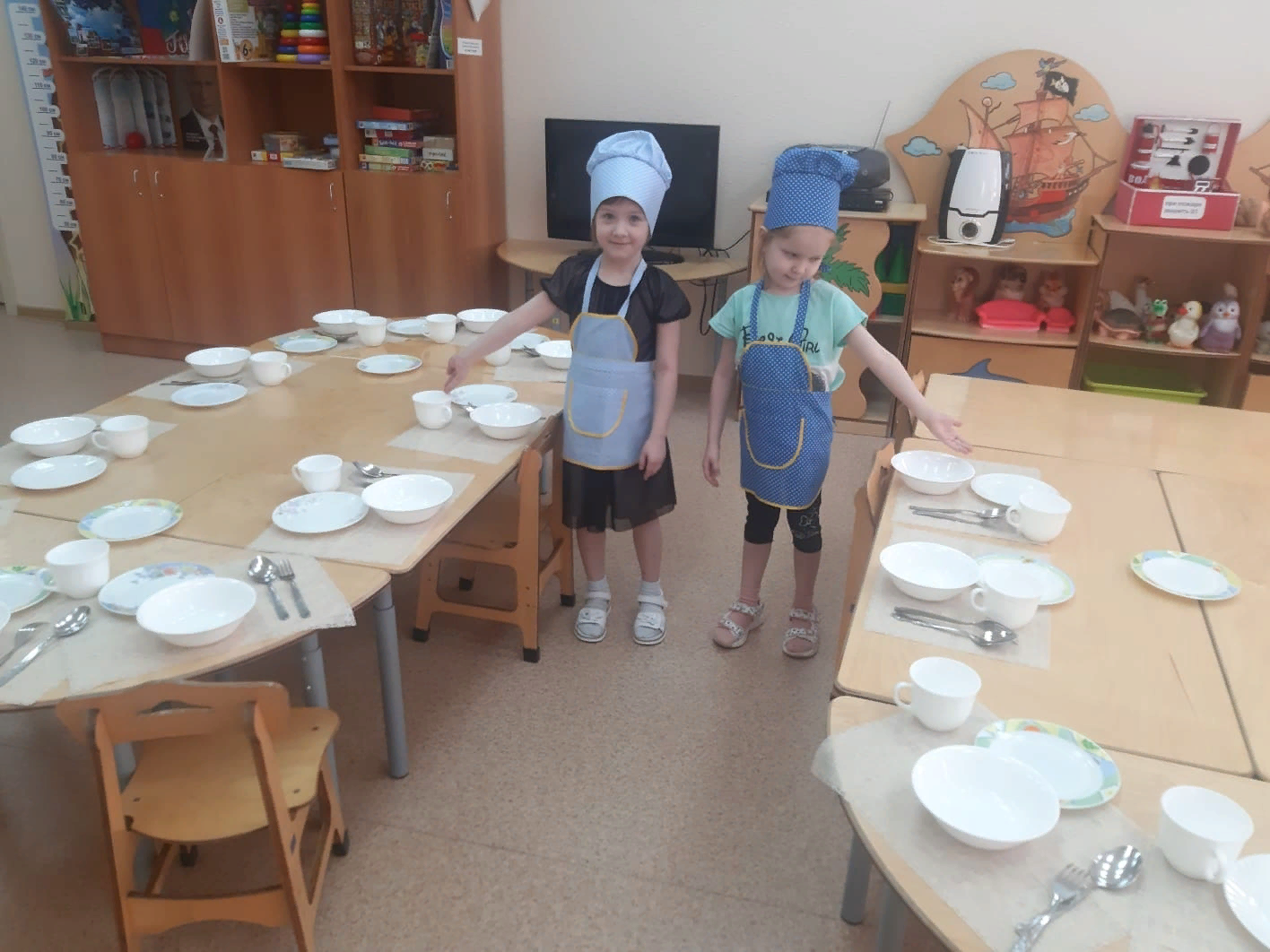 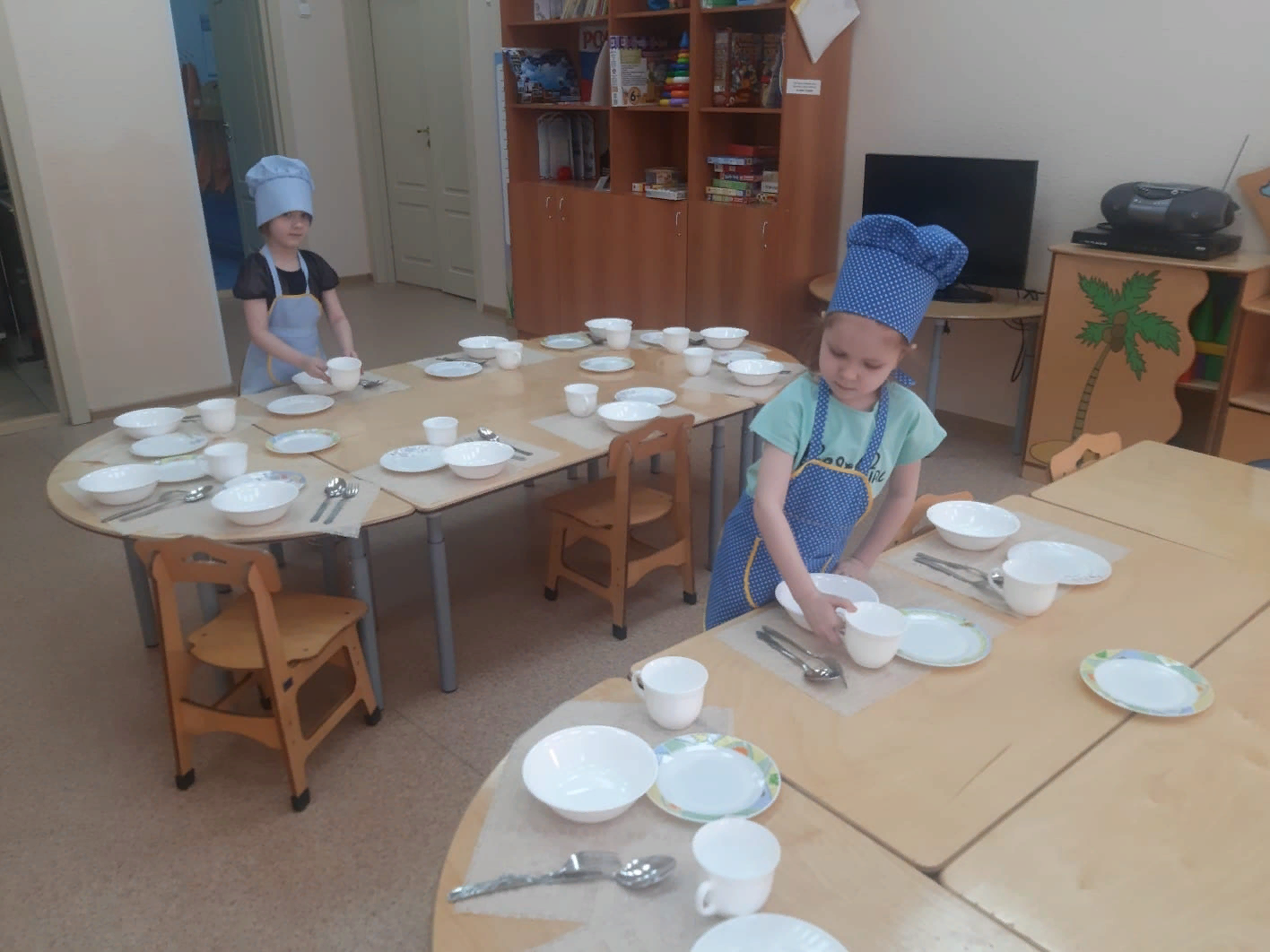 Хозяйственно - бытовой труд
Труд, направленный на уборку групповой комнаты, участка:
 уборка помещения
 мытье игрушек
 стирка
 уборка на участке
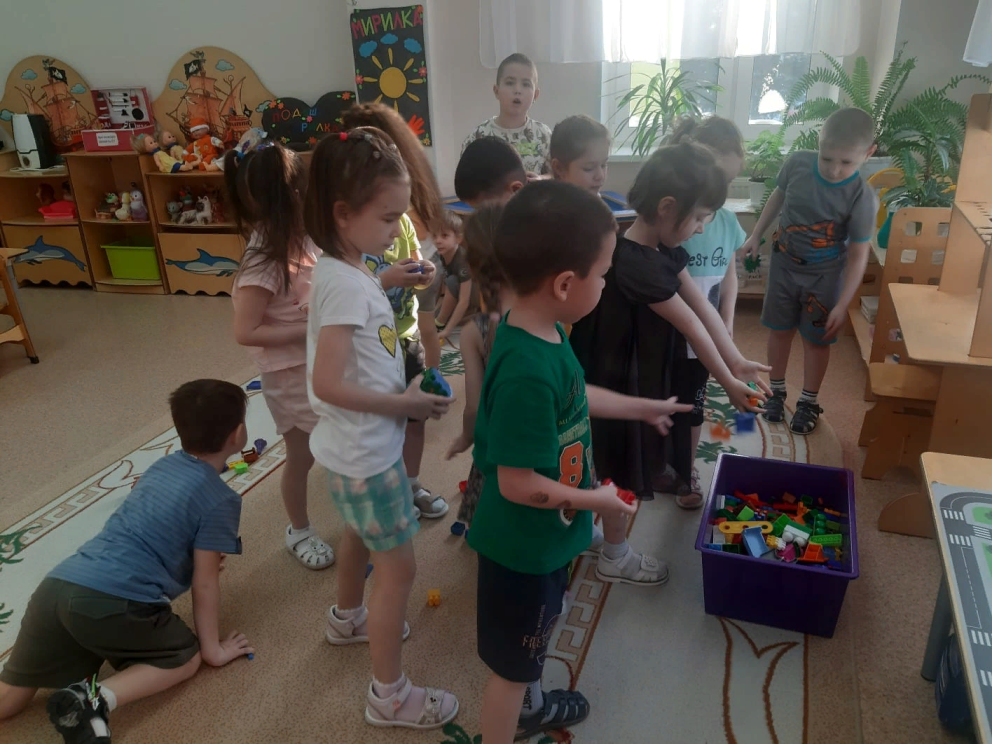 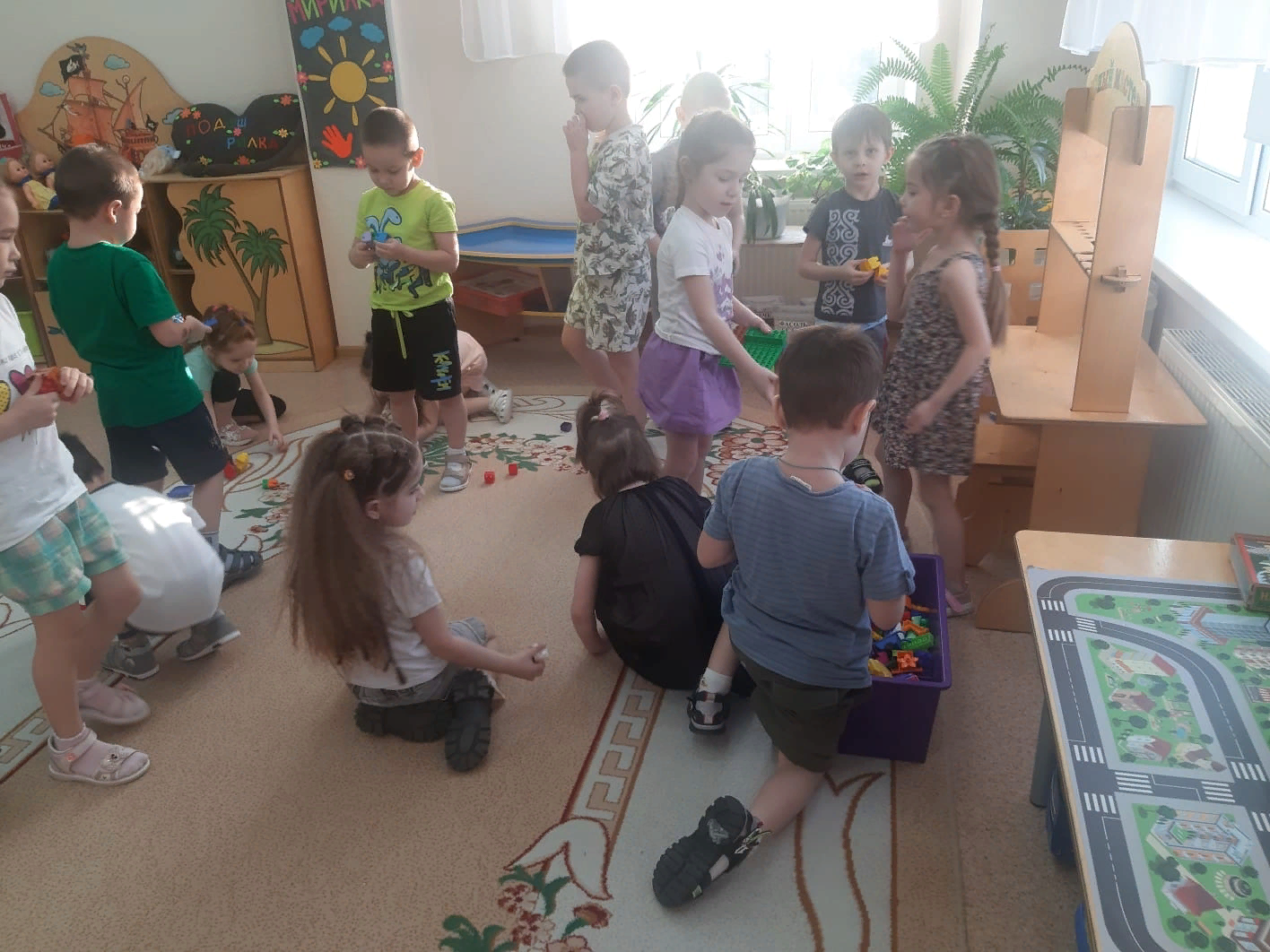 Труд в природе
Направлен на уход и выращивание растений
в уголке 
природы, 
на огороде, 
в цветнике
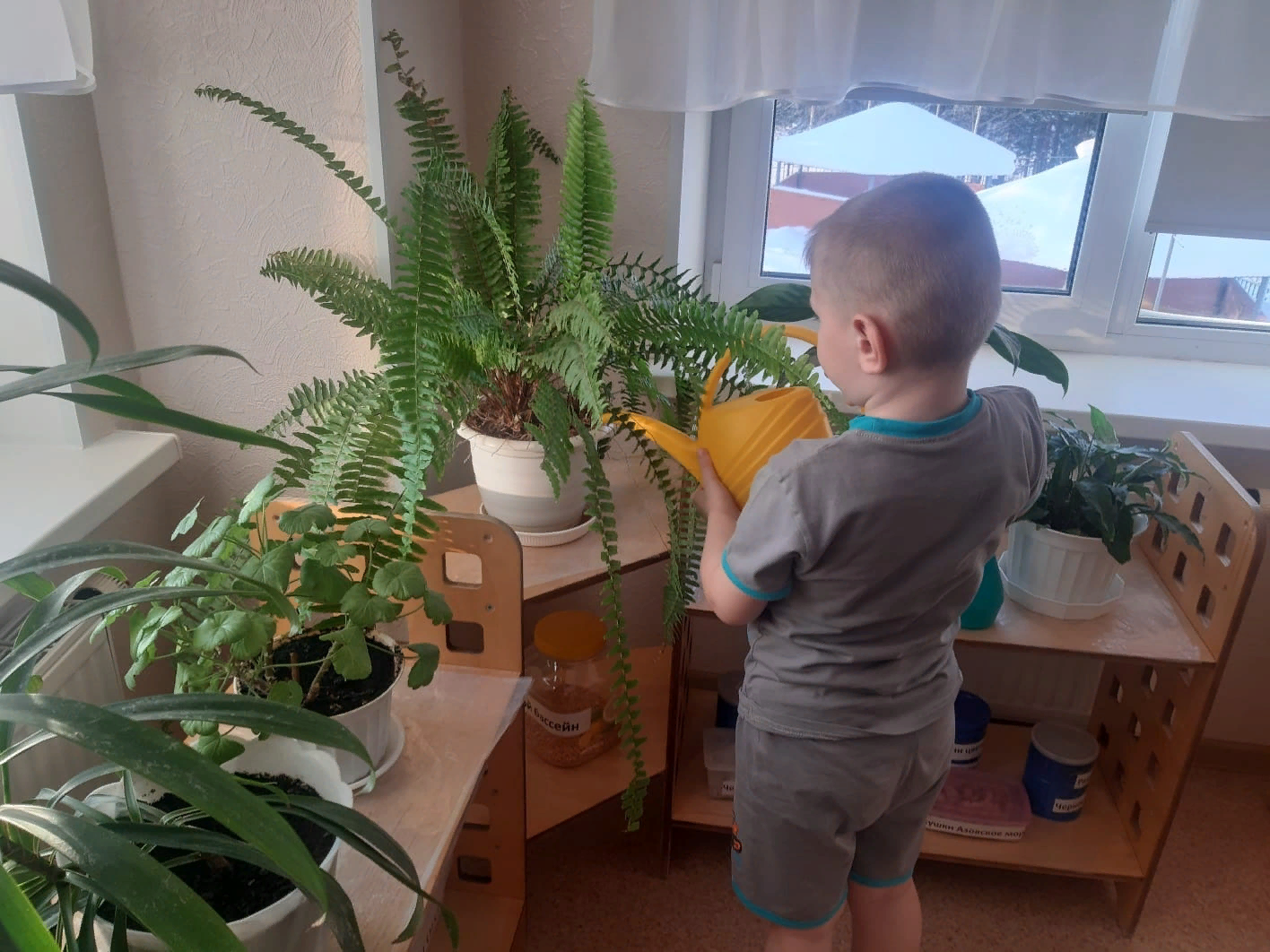 Ручной труд
Направлен на поддержание порядка в группе:
 подклеивание книг,
 коробок,
 ремонт игрушек
 изготовление 
  поделок
 работа с тканью
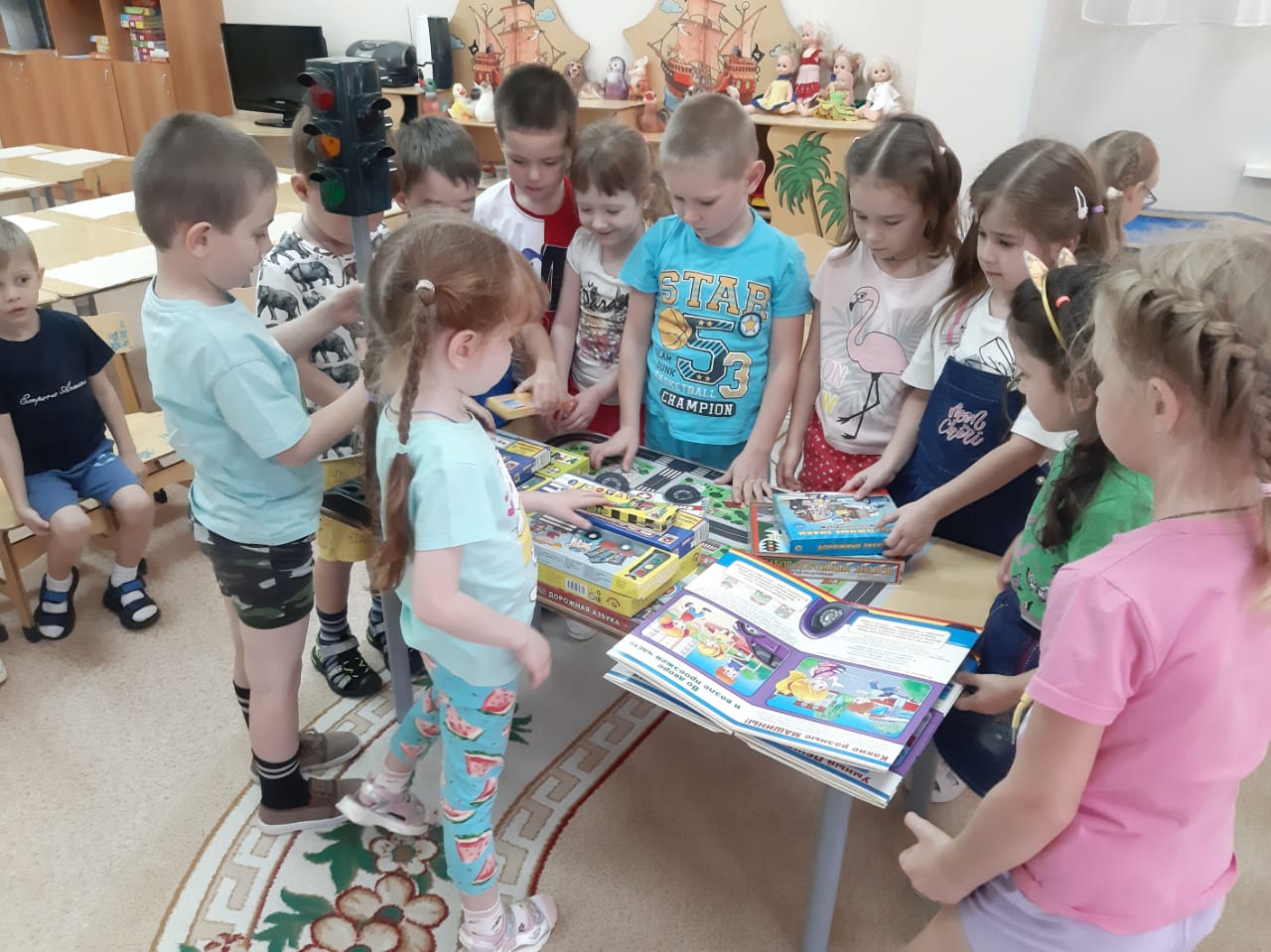 Компоненты трудовой деятельности:
Методы трудового воспитания
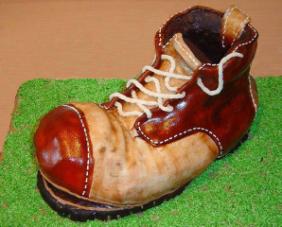 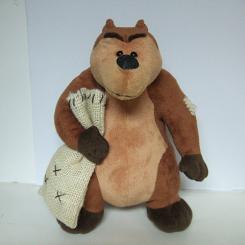 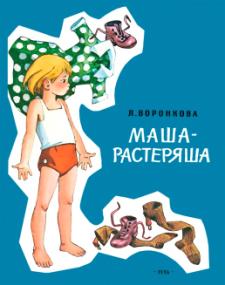 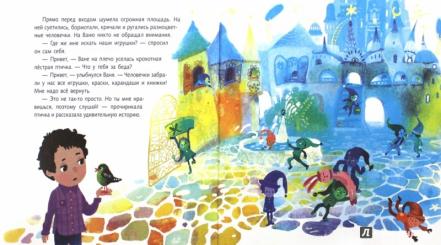 Методы трудового воспитания
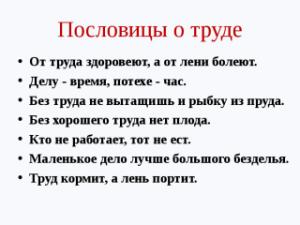 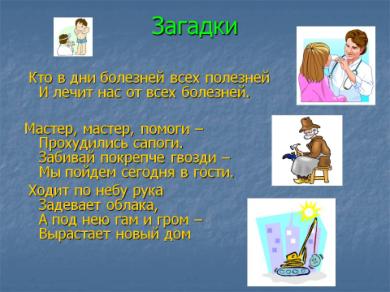 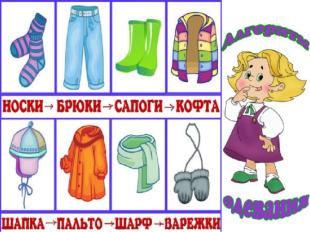 Игры
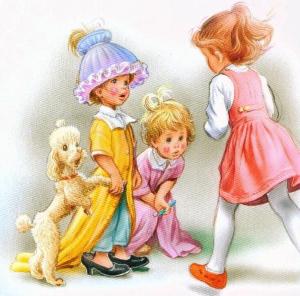 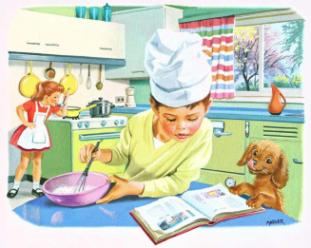 Сюжетно-ролевые
Театрализованные
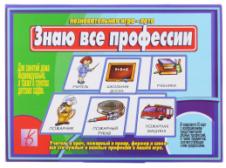 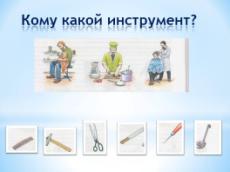 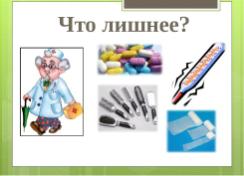 Дидактические
Наглядные методы
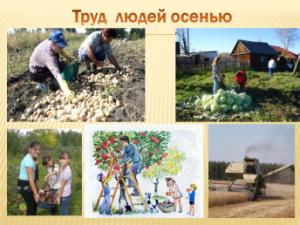 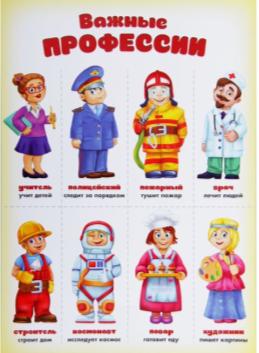 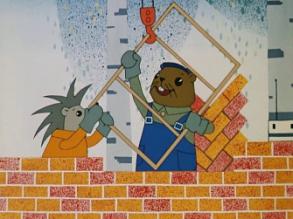 ФОРМЫ ОРГАНИЗАЦИИ ТРУДОВОЙ ДЕЯТЕЛЬНОСТИ
ПОРУЧЕНИЯ
КОЛЛЕКТИВНЫЙ ТРУД
ДЕЖУРСТВА
Индивидуальные
Подгрупповые
Обязательные
систематичные
Индивидуальные
Подгрупповые
Коллективные
Общие
Общий труд
Совместный труд
По столовой,
занятиям
По 
столовой,
занятиям,
в уголке природы
В старшей,
подг. гр.
Эпизодические
Длительные
Отсроченные по времени
Со средней
группы
Условия развития трудовой деятельности
Создание эмоционально – положительной трудовой атмосферы.
Организация материальной среды и трудового оборудования.
Учет индивидуальных интересов.
Систематическое включение каждого ребенка в труд на правах партнера. 
Учет нагрузки, состояния здоровья, способностей  ребенка.
Необходимо хвалить и поощрять трудовую деятельность ребенка.
Трудом нельзя наказывать.
Требования воспитателей и родителей в отношении трудового воспитания  должны совпадать